PŘÍRODNÍ POLYMERYVysýchavé olejeoxidace, degradace, tepelné úpravy, FERMEŽE
RNDr. Ladislav Pospíšil, CSc.
POLYMER INSTITUTE BRNO 
spol. s r.o. 
ladislav.pospisil@polymer.cz
  www.polymer.cz
pospisil@gascontrolplast.cz 
www.gascontrolplast.cz 
UČO:29716
26. 9. 2013
PŘÍRODNÍ POLYMERY PŘF MU  2 2013 DODATEK K PŘEDNÁŠCE
1
Glyceridy vyšších nenasycených mastných kyselin
Jak v praxi charakterizujeme nenasycenost vyšších mastných kyselin 
Jodové číslo - stanovení podle Hanuše
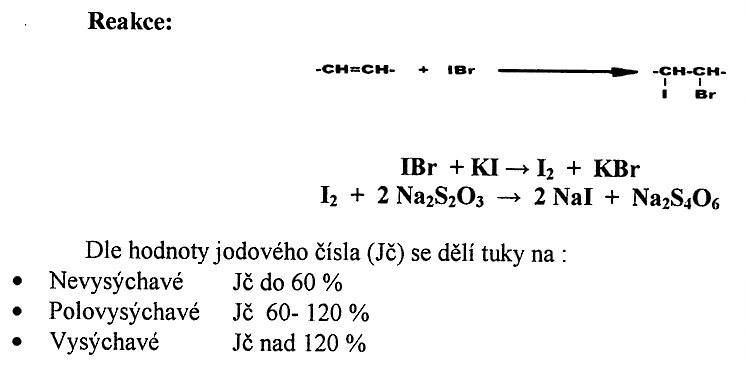 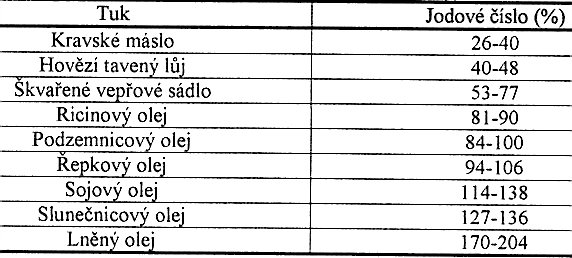 26. 9. 2013
PŘÍRODNÍ POLYMERY PŘF MU  2 2013 DODATEK K PŘEDNÁŠCE
2
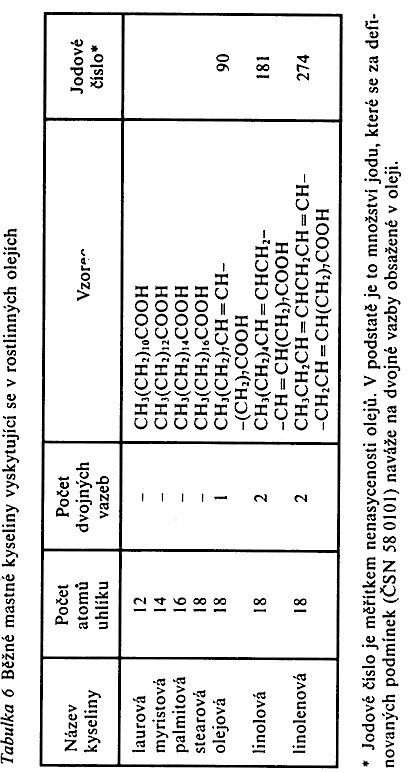 Mastné kyseliny, které nás budou zajímat a proč?
CHYBA! MÁ BÝT 3
26. 9. 2013
PŘÍRODNÍ POLYMERY PŘF DODATEK K PŘEDNÁŠCE MU  2 2013
3
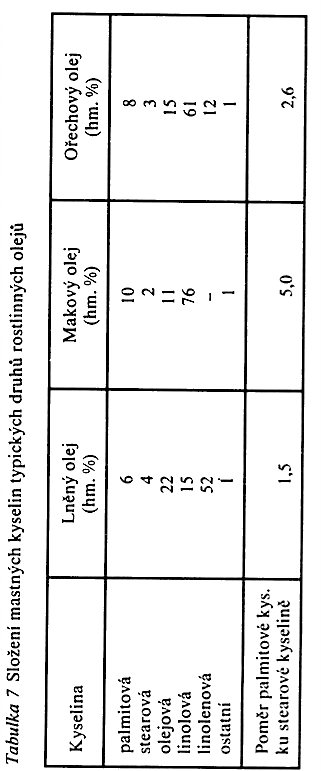 Oleje, které nás budou zajímata jejich složení
Jsou to oleje používané pro olejové bravy a jsou tzv. VYSÝCHAVÉ OLEJE
26. 9. 2013
PŘÍRODNÍ POLYMERY PŘF MU  2 2013 DODATEK K PŘEDNÁŠCE
4
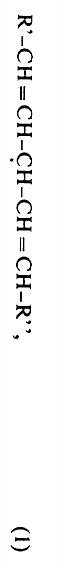 Radikálové reakce tzv. VYSÝCHÁNÍ 1
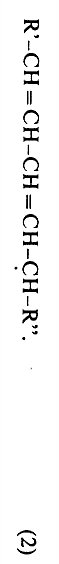 Vznik volného radikálu teplem, UV zářením, radioaktivním zářením, …..
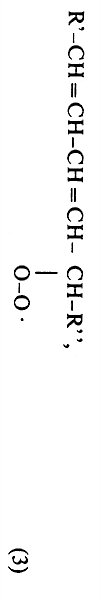 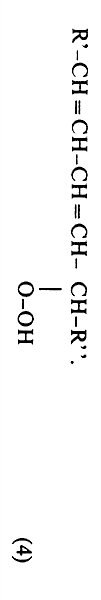 Vznik konjugované vazby
Vznik peroxoradikálu reakcí s kyslíkem
Peroxoradikál si „utrhne“ vodík z jiné molekuly a vznikne HYDROPEROXID
26. 9. 2013
PŘÍRODNÍ POLYMERY PŘF MU  2 2013 DODATEK K PŘEDNÁŠCE
5
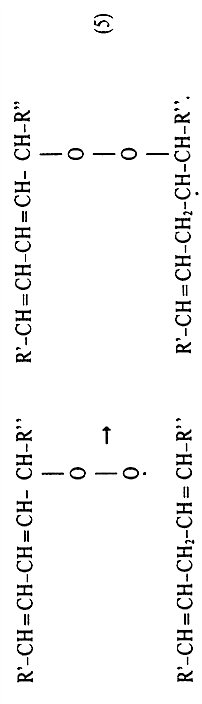 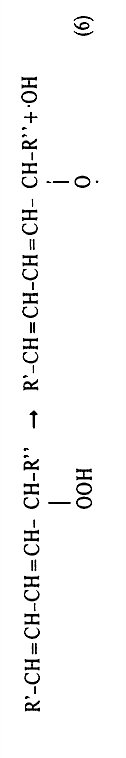 Radikálové reakce tzv. VYSÝCHÁNÍ 2
Vazba mezi molekulami přes nestabilní peroxoradikál
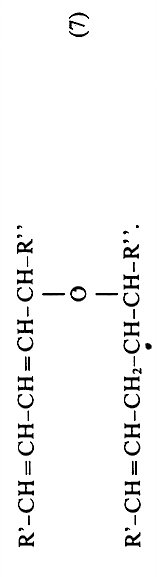 HYDROPEROXID se štěpí
Vznik vazby přes éterový můstek a vznik dalšího radikálu na uhlíku
26. 9. 2013
PŘÍRODNÍ POLYMERY PŘF MU  2 2013 DODATEK K PŘEDNÁŠCE
6
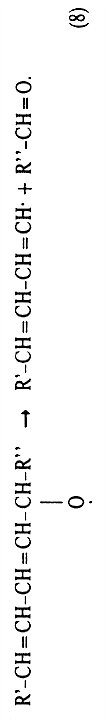 Radikálové reakce DERGADACE VYSCHLÉHO FILMU
Vznik volného radikálu teplem, UV zářením, radioaktivním zářením, …..
Aldehyd se pak dále oxiduje na kyselinu (KARBOXYL)  a tím se zvyšuje ČÍSLO KYSELOSTI
PŘÍRODNÍ POLYMERY PŘF MU  2 2013 DODATEK K PŘEDNÁŠCE
26. 9. 2013
7
Tepelné úpravy vysýchavých olejů > ZAHUŠTĚNÉ OLEJE (eng. Stand Oil)
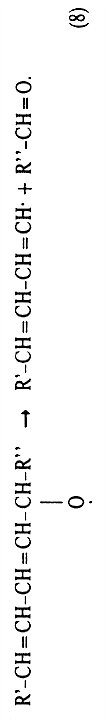 Zahřívání vysýchavých olejů pod inertní atmosférou. Vznikají převážně dimery původních nenasycených kyselin a snižuje se jodové číslo. Číslo kyselosti se naopak zvyšuje pro vznik –COOH skupin. Konjugované systémy jsou narušeny.
VÝSLEDEK:
 POMALEJŠÍ DALŠÍ POLYMERACE (VYSÝCHÁNÍ),
 OXIDAČNĚ STÁLEJŠÍ > MENŠÍ TENDENCE KE ŽLOUTNUTÍ
Aldehyd se pak dále oxiduje na kyselinu (KARBOXYL)  a tím se zvyšuje ČÍSLO KYSELOSTI
26. 9. 2013
PŘÍRODNÍ POLYMERY PŘF MU  2 2013 DODATEK K PŘEDNÁŠCE
8
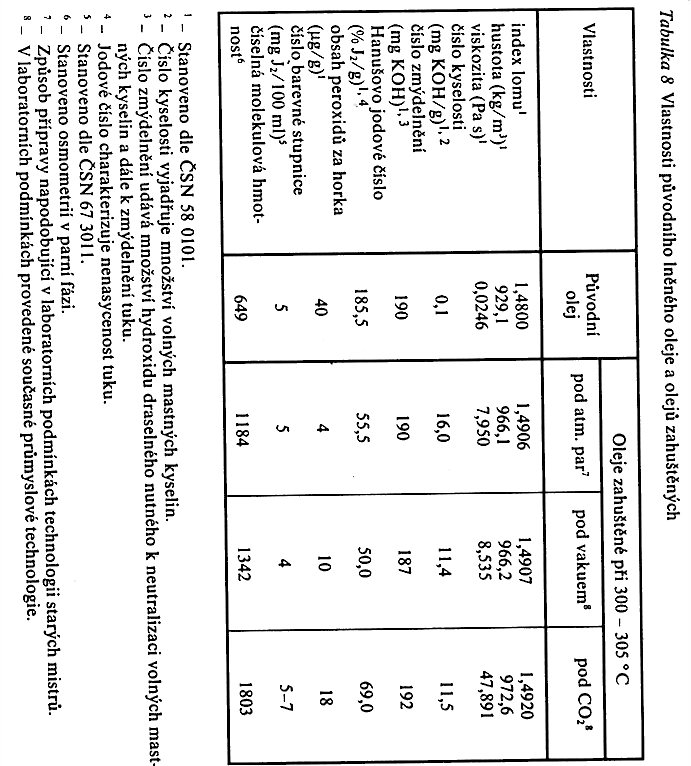 26. 9. 2013
9
PŘÍRODNÍ POLYMERY PŘF MU  2 2013 DODATEK K PŘEDNÁŠCE
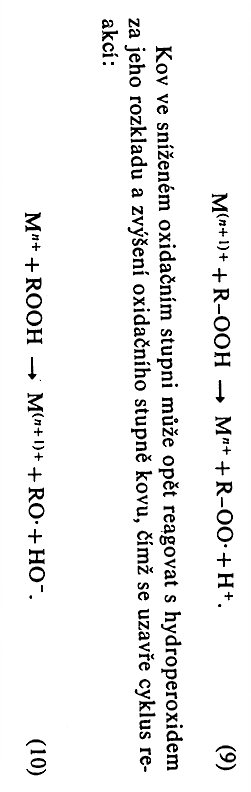 Jak URYCHLIT VYSÝCHÁNÍ OLEJE?
Kovy přechodné valence, např. Fe3+ , Co2+ , Mn2+ , Pb+2
Tzv. SIKATIVY
26. 9. 2013
PŘÍRODNÍ POLYMERY PŘF MU  2 2013 DODATEK K PŘEDNÁŠCE
10
FERMEŽE
ZÁKLADEM JE LNĚNÝ OLEJ (je nejlevnější)
FERMEŽ ČISTÁ
JEN OLEJ + SIKATIVY, žádné pigmenty ani filmotvorné látky
FERMEŽ NAPOUŠTĚCÍ
OLEJ + ROZPOUŠTĚDLA (levnější než lněný olej), někdy i sikativy či trochu filmotvorných látek
26. 9. 2013
PŘÍRODNÍ POLYMERY PŘF MU  2 2013 DODATEK K PŘEDNÁŠCE
11